Ensemble Distillation for Robust Model Fusion inFederated Learning
34th Conference on Neural Information Processing Systems (NeurIPS 2020)
Tao Lin, Lingjing Kong, Sebastian U. Stich, Martin Jaggi.
MLO, EPFL, Switzerland
1
Motivation
In FedAvg, directly averaging model not always work in heterogenous clients
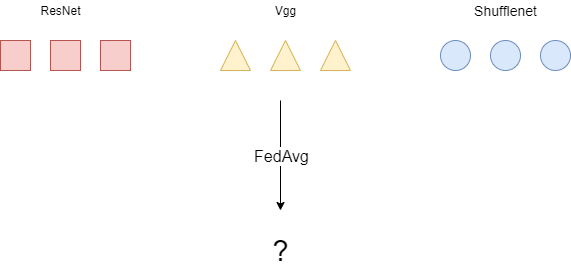 2
Problem exists
Toy example of a 3-class classification

Data:



Model:
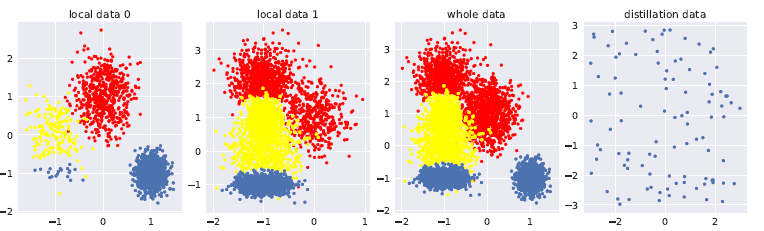 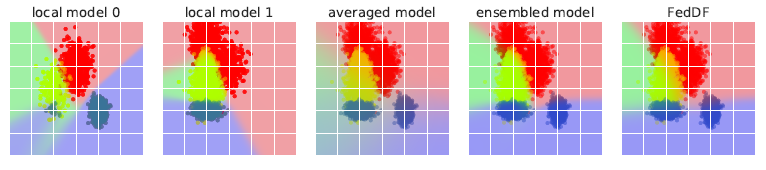 3
Centralized
Knowledge distillationMake teacher model
A model compress technique

Train a teacher model with big amount of data
Use unlabeled dataset to get soft target
T is an optimal parameter
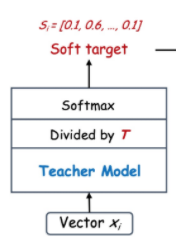 4
Knowledge distillationDistillation
Use same dataset as student model input
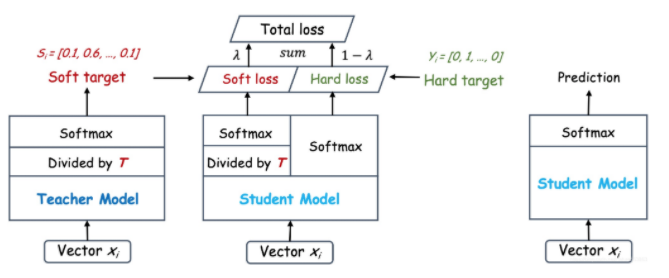 5
Related work
Federated learning optimize
FedMA: layer-wise communication
FedProx: incorporates a proximal term for local training
Knowledge distillation (federated distillation):
Share logits: Federated distillation
Share model parameters
Comparison with close FL work
One-shot fusion
Federated distillation
Cronus
FedMD
6
Related workSimilar work
One-shot fusion: 
Take enough epochs at client
Select best client model to upload
Run FedAvg or distillation
Different to this work: clients must be homogeneous
FedMD and Cronus:
Exchange logits rather than model parameters
Cronus is designed for robust FL under poisoning attack
FedMD is for personalized FL
7
Contribution
Proposed distillation framework allows heterogeneous client models and data

Train faster, require fewer communication round than any existing FL technique
8
Algorithm 1 model type
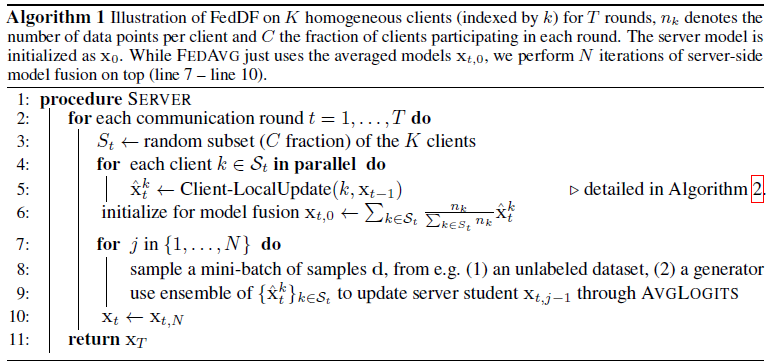 FedAvg
Distillate N epoch
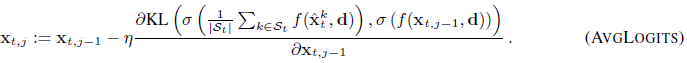 9
Algorithm Heterogeneous FL system
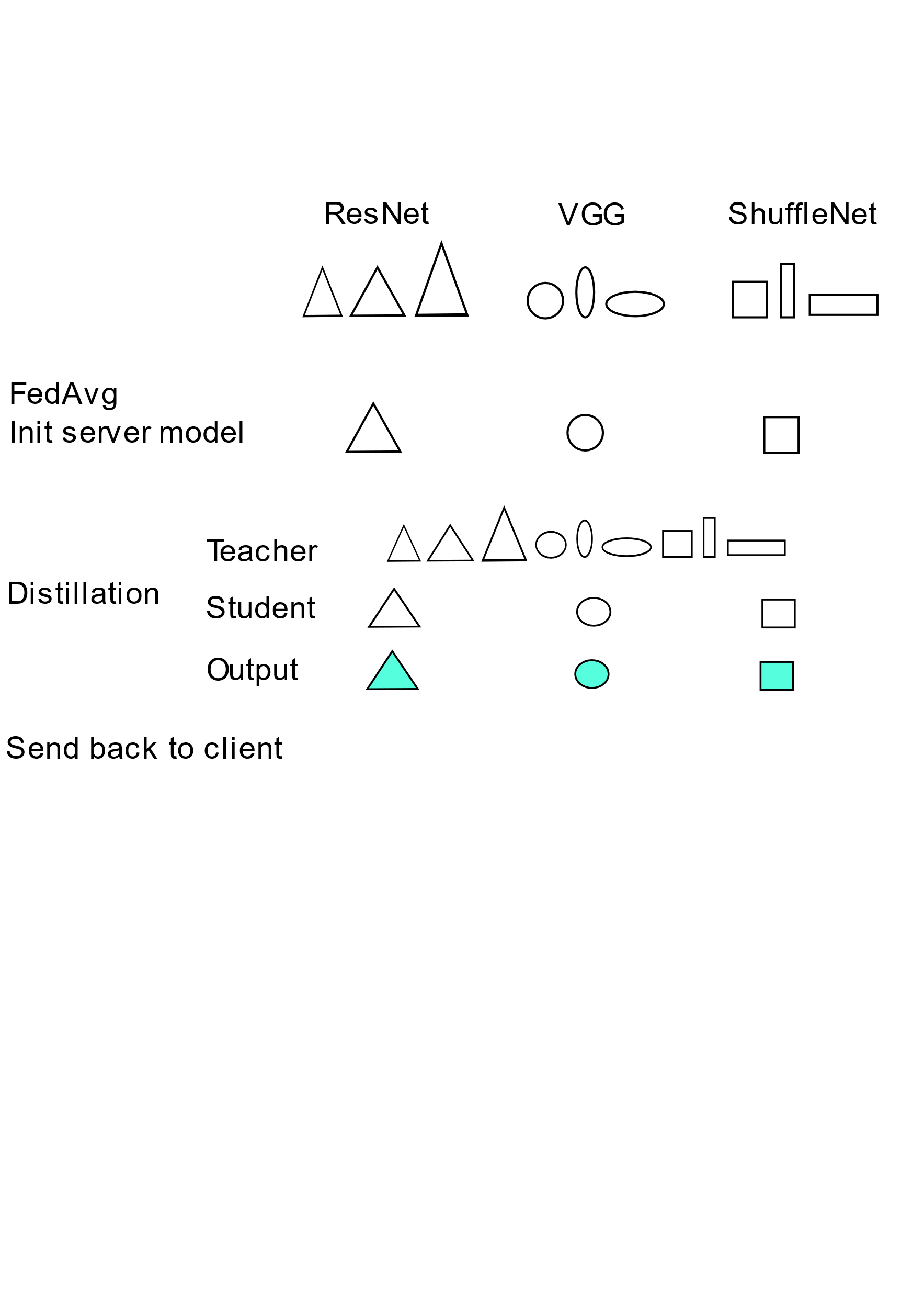 Taking FedAvg between
  same model type 

For each initial model, 
  distillation from any type
  of client models

Send back the model of
  same type to user
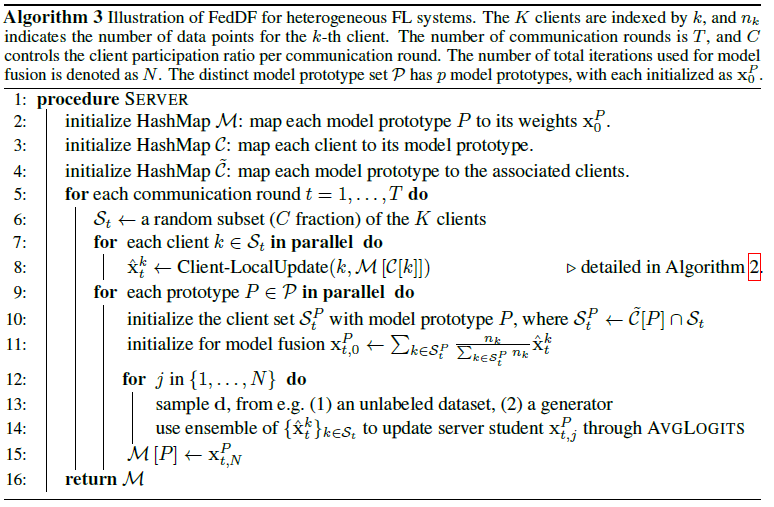 10
Experiment setup
Model : ResNet, Vgg, ShuffleNetV2, DistillBERT
Dataset: CIFAR-10/100, ImageNet, AG News, SST2
α: control non-iid degree
Validation set: 10%, 1%, 1% of CIFAR-10/100, ImageNet, SST2 respectively
Default distillation dataset: CIFAR100, ImageNet
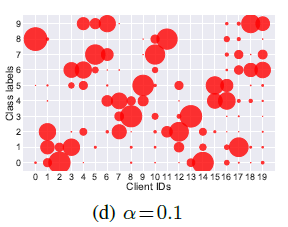 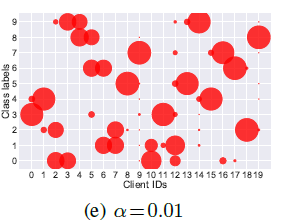 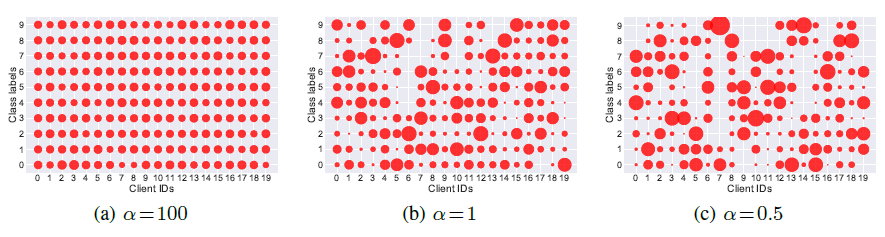 11
Experiment setupBaselines
FedAvg

FedProx

FedAvgM

FedMA
12
Experiment list
Compare with common FL settings

The advantage of FedDF

Compatibility Experiment with other methods

Case study

Understanding FedDF
13
Experiment on common FL settingsFedAvg
FedDF benefits from larger local epochs
Performance of FedDF decided by the number of local epochs
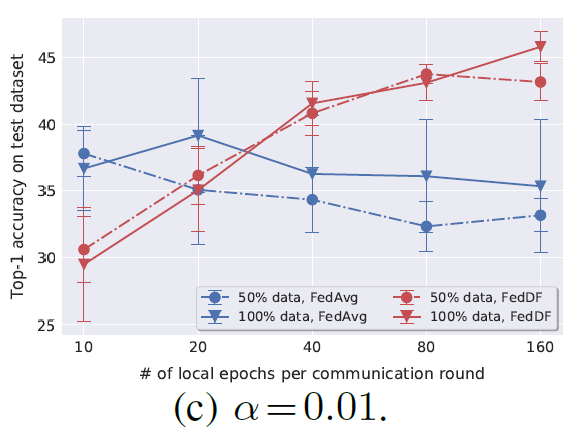 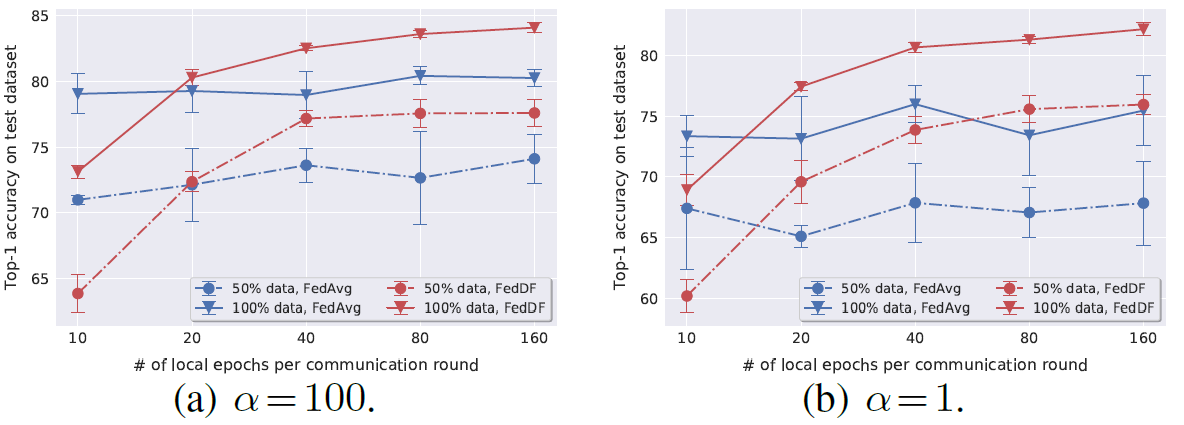 14
Experiment on common FL settingsLearning rate decay
Baseline FedAvg, CIFAR-10, ResNet-8
We cannot observe the benefits of decaying the learning rate
Turn off the learning rate decay for the experiments
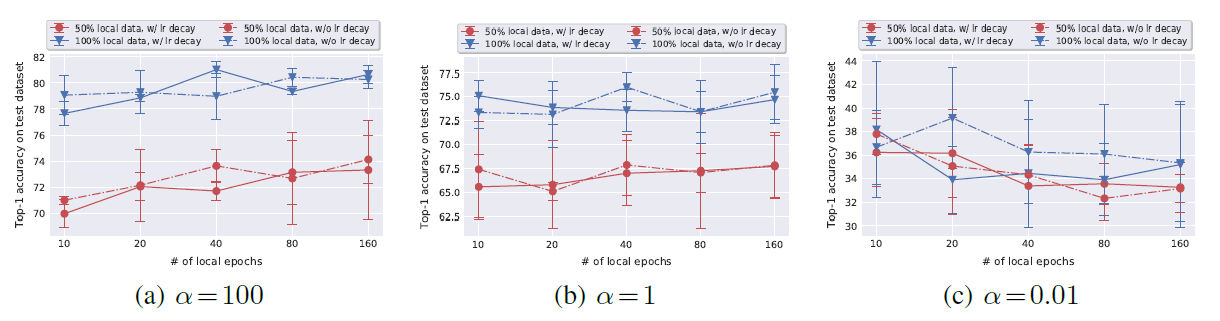 15
The Advantages of FedDFAblation study: Model initialization
Average: Distillation model initial from the uniformly averaged model of this communication round

Previous: Distillation model initial from the previous communication round
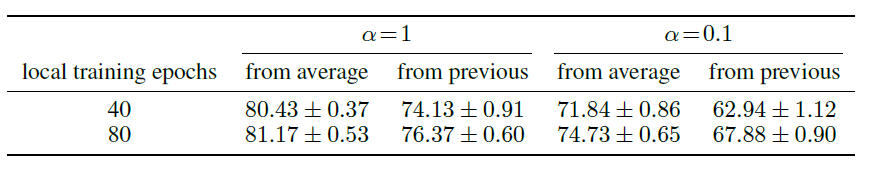 16
The Advantages of FedDFAblation study: Local training optimizer
FedDF robust to data heterogeneity
FedDF also get the benefit from Adam
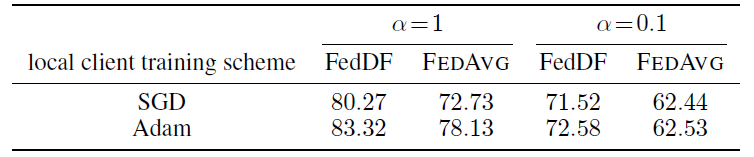 17
The Advantages of FedDFAblation study: Distillation optimizer
SWA (Stochastic Weight Averaging): Improved SGD optimizer
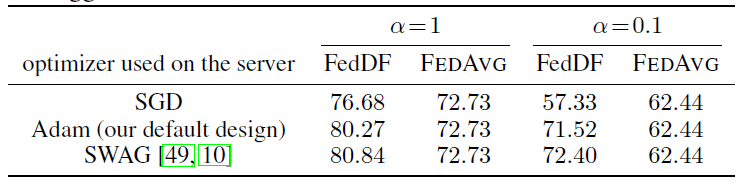 18
The Advantages of FedDFComparison of FedDF with other methods
Increase local epochs can reduce communication round significantly
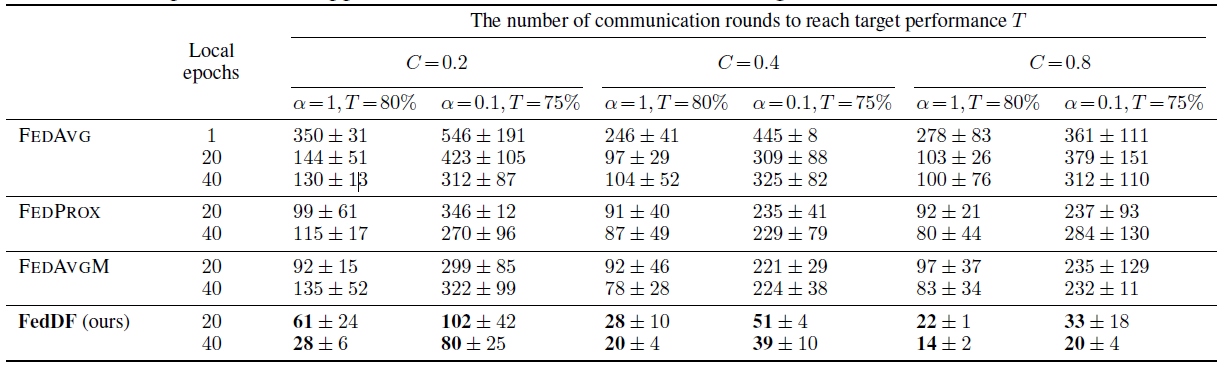 19
Compatibility ExperimentBatch norm, Group norm
Group norm: GN has better performance than BN on heterogeneous training data
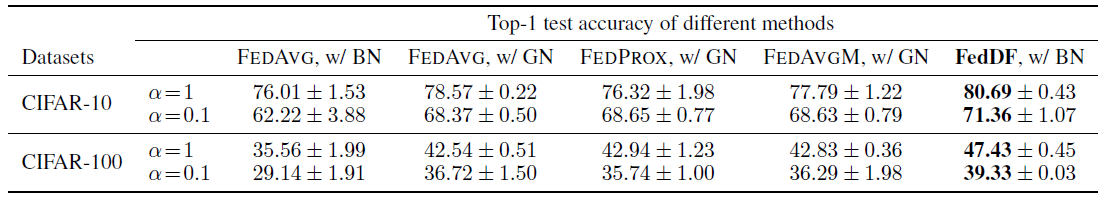 20
Compatibility ExperimentProximal regularizer
Add local proximal regularizer to avoid over-fitting
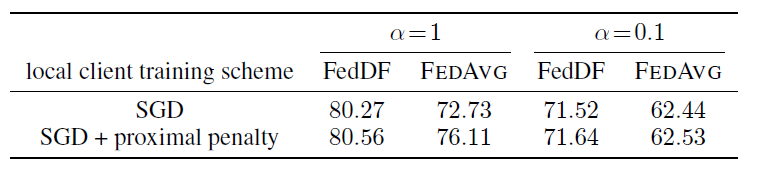 21
Compatibility ExperimentVGG-9 (Not design for BN)
Apply drop worst method to filter the worst ( Acc < 10% ) model before FedAvg (initial distillation model)
FedMA does not support drop-worst operation
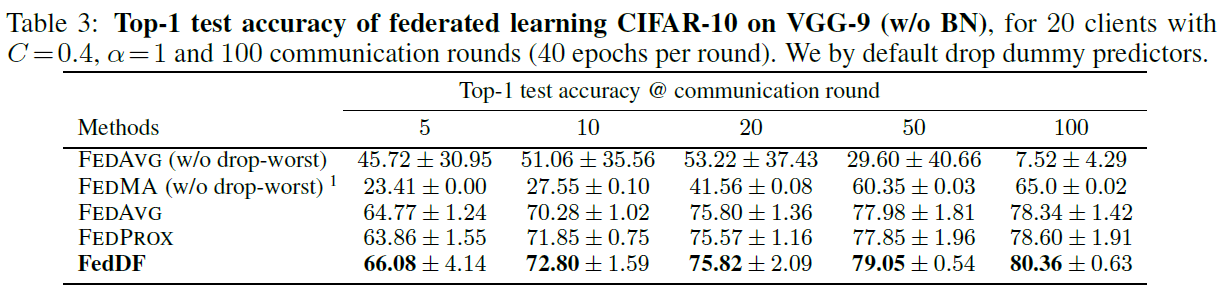 22
Compatibility ExperimentNLP task
The 50% of dataset for training, another 50% for distillation
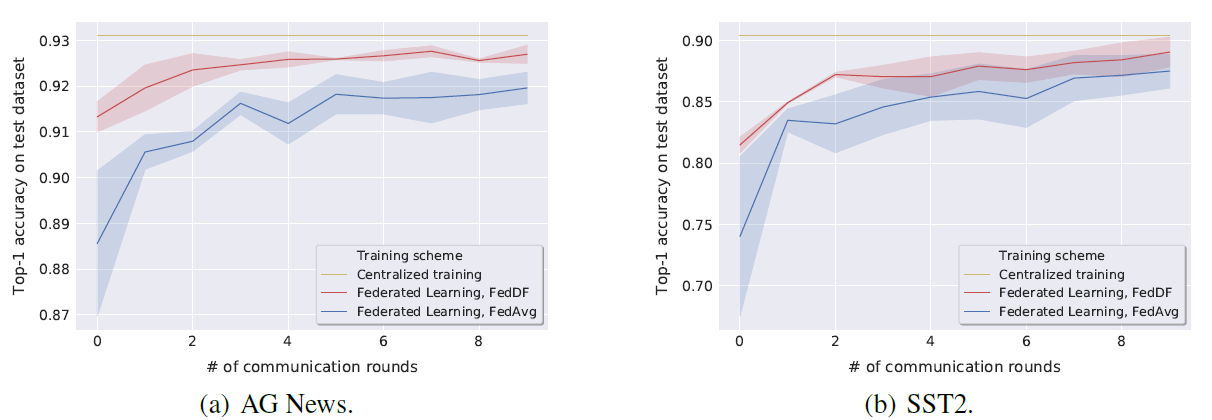 23
Case studyLow-precision models (Quantization)
FedDF consistently outperforms other methods
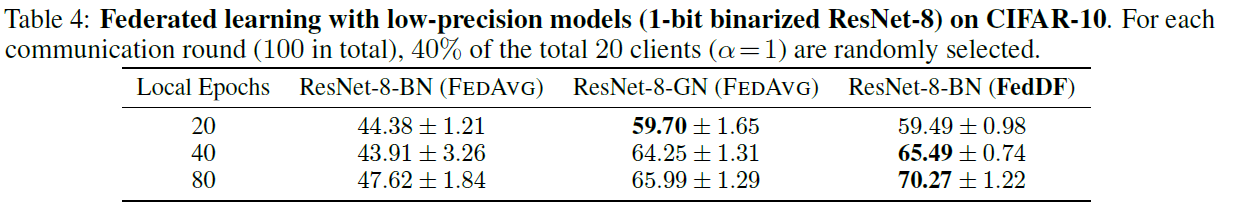 24
Case studyHeterogeneous systems
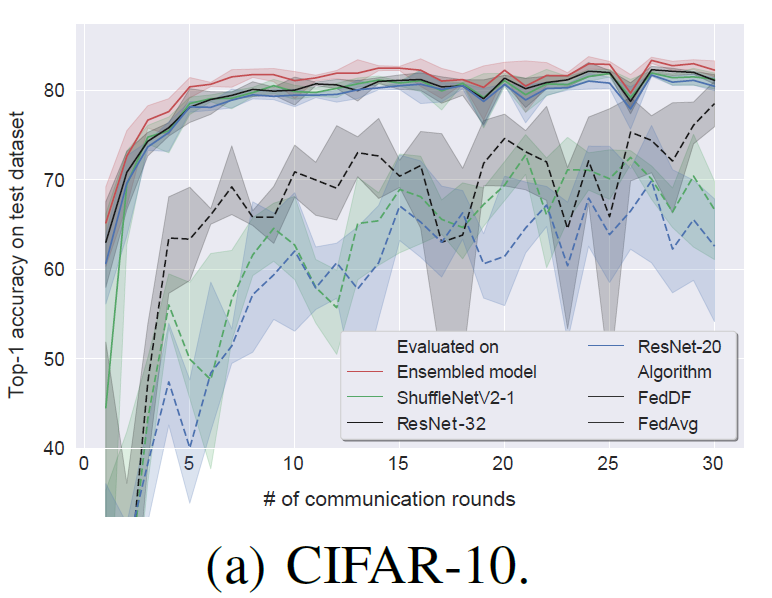 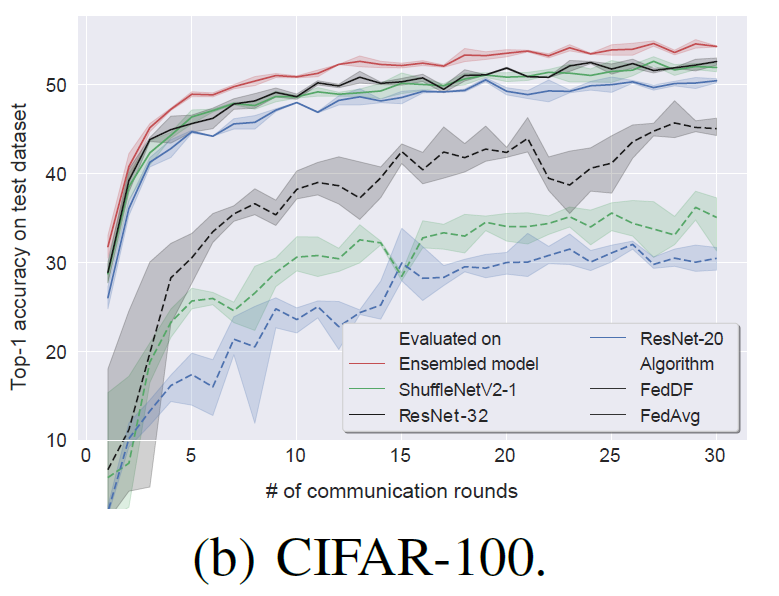 Distillation dataset: use CIFAR-100, STL-10 respectively
25
Case studyHeterogeneous systems
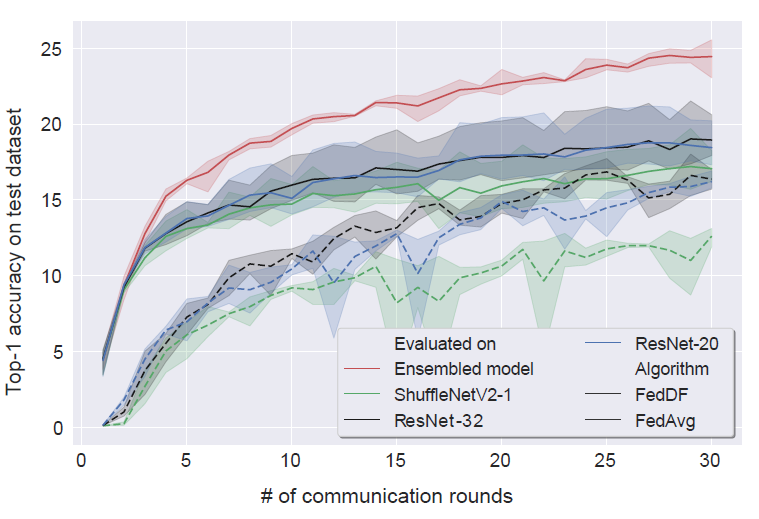 Distillation dataset: 
  STL-10

Training dataset contains
  much number of classes
  than distillation dataset
26
Understanding FedDFDifferent distillation datasets (Out-of-domain distillation)
Show the result in the same training dataset, different distillation datasets
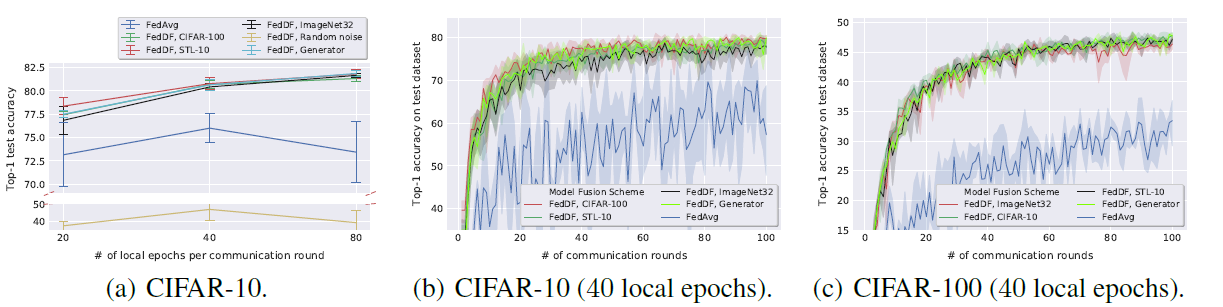 27
Understanding FedDFThe diversity of the distillation data
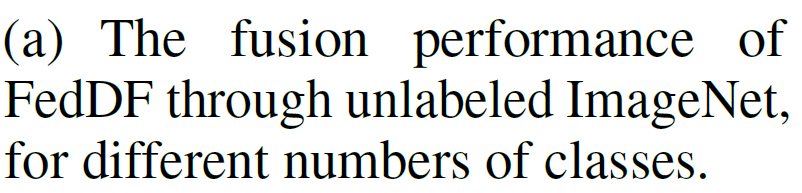 28
Understanding FedDFDifferent data fractions
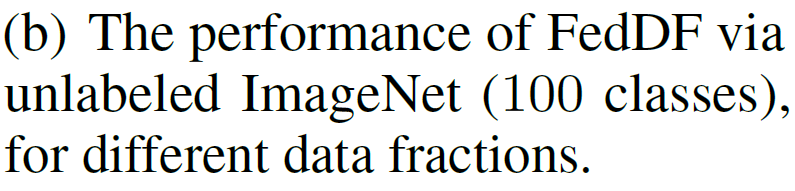 29
Understanding FedDFDistillation steps
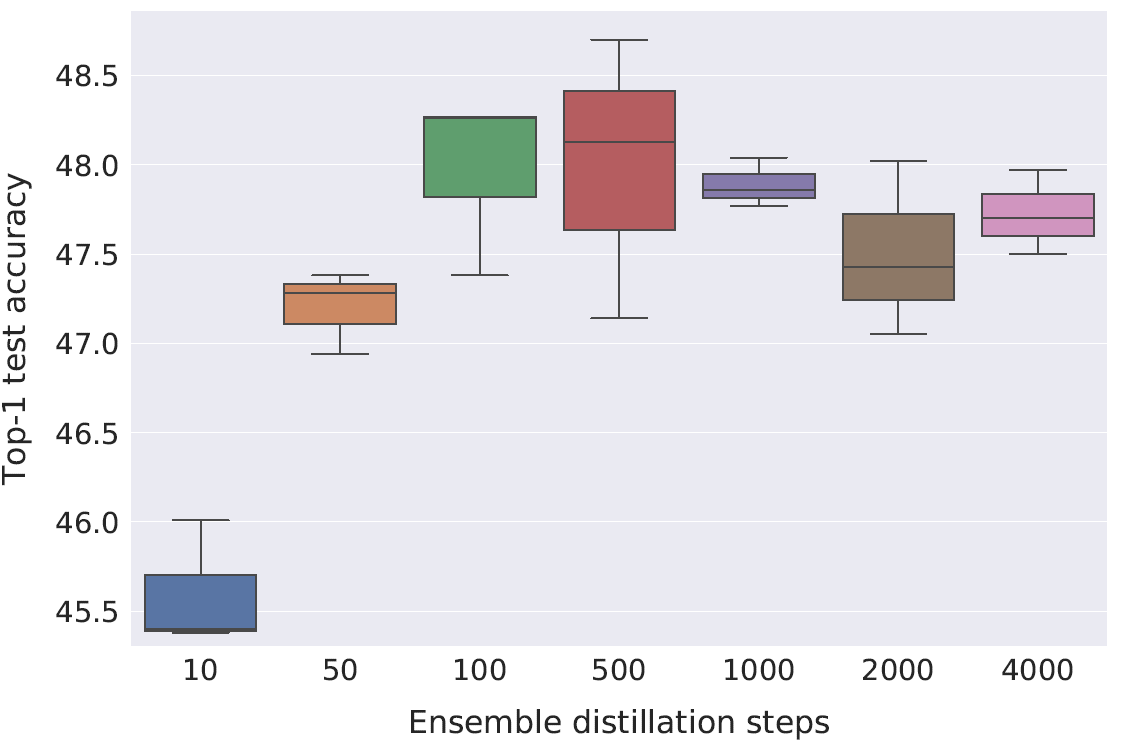 30
No conclusion in this paper
31